Coastal Ocean
Laws of ocean ownership
Estuaries
Humans interactions
Laws of ownership
Freedom of the Seas
UN Law of the Sea
Territorial Sea
Exclusive Economic Zone
Estuaries
Where rivers meet the sea
Embayment
Mixing of salt and fresh water
Protected from waves and storms
Good harbors
Chesapeake Bay
Estuaries:  formation
Coastal plain: Chesapeake Bay as example
Fjord:   Puget Sound as example
Bar-built:  Pamlico Sound as example
Tectonic:  San Francisco Bay as example
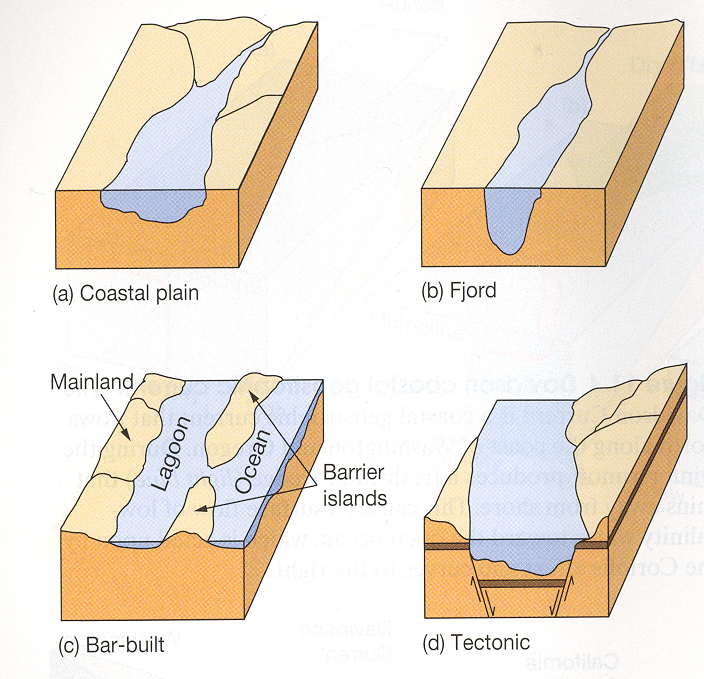 FJORD
COASTAL PLAIN
BAR BUILT
TECTONIC
Estuaries:  circulation
Vertically mixed
Highly stratified
Salt wedge (classic)

Think about salinity variation with depth
Consider what causes these patterns
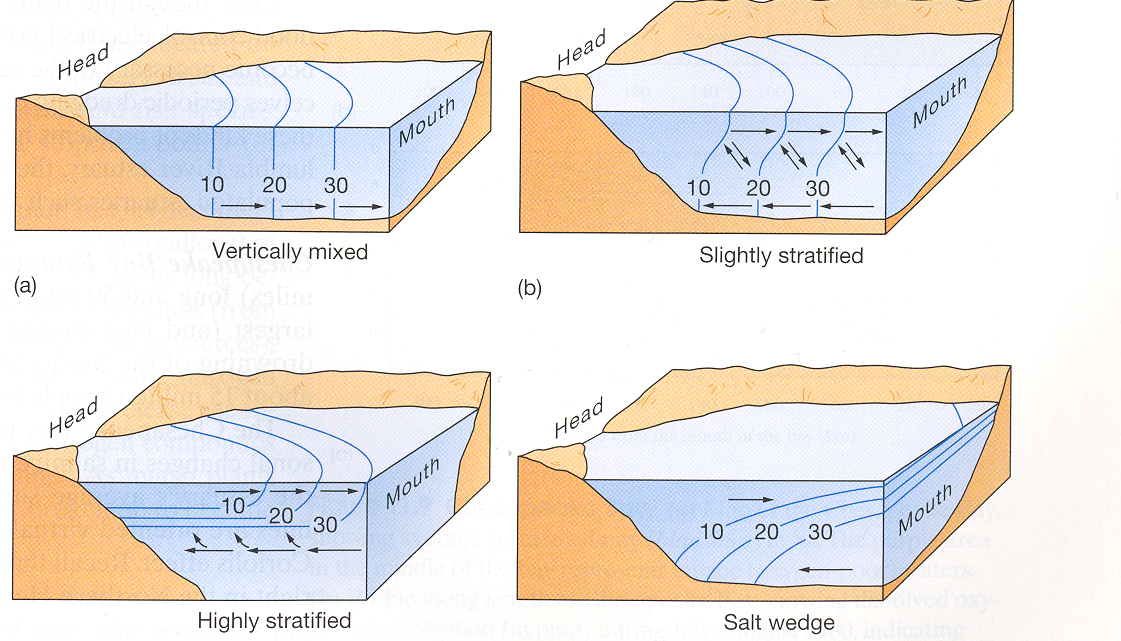 VERTICALLY MIXED
SLIGHTLY STRATIFIED
HIGHLY STRATIFIED
SALT WEDGE
Human impacts
Estuaries in general
Estuaries – specific examples
Chesapeake Bay
Columbia River estuary
Marine pollution – some examples
Coastal pollution
Petroleum
Sewage
Specific chemicals
DDT and PCBs
Mercury
Plastics
Non-native species
Petroleum pollution examples
Exxon Valdez in AK, 1989
Deepwater Horizon in Gulf of Mexico, 2010
Spills due to Persian Gulf War, 1991

But most oil in ocean comes from small sources
Sources of oil to oceans
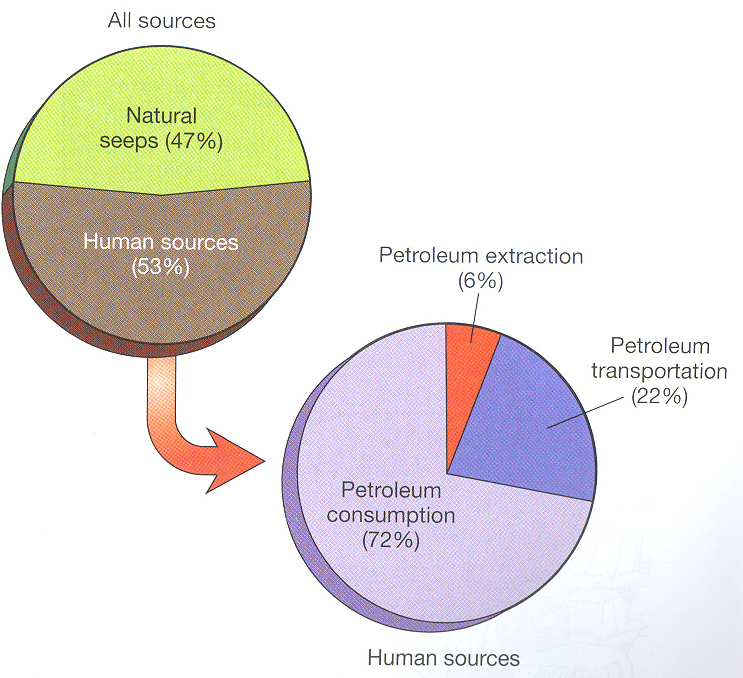 Sewage
New York City – closed shallow water sewage sludge disposal sites; using deep water site, but fisheries are degrading
Boston harbor – new sewage treatment plant and tunnel to offshore site; unintended consequences?
Sewage
New York City – closed shallow water sewage sludge disposal sites; using deep water site, but fisheries are degrading
Boston harbor – new sewage treatment plant and tunnel to offshore site; unintended consequences?
Specific chemicals
DDT (pesticide) – problems with bird populations; persistent in environment
PCB ( used in insulation) – reproductive problems in sea lions; persistent in environment
Mercury – bioaccumulation; affects human nervous system
Plastics
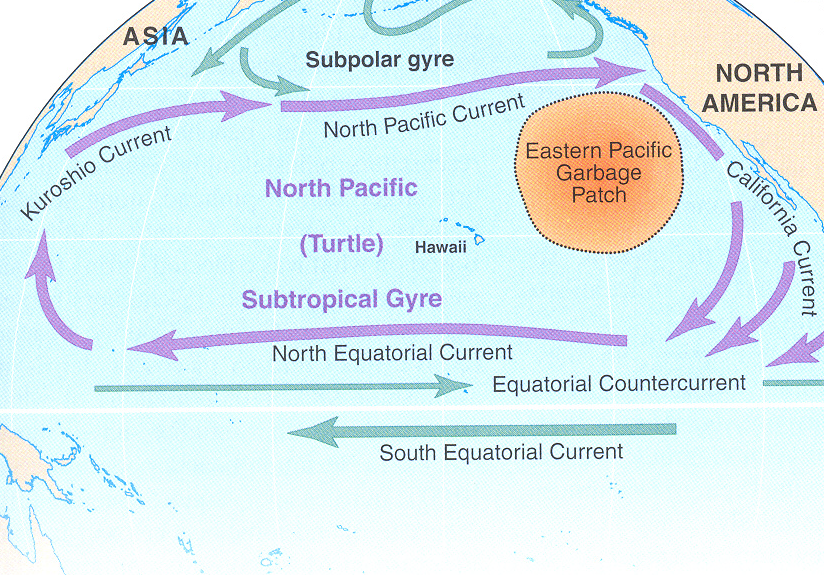